Япония
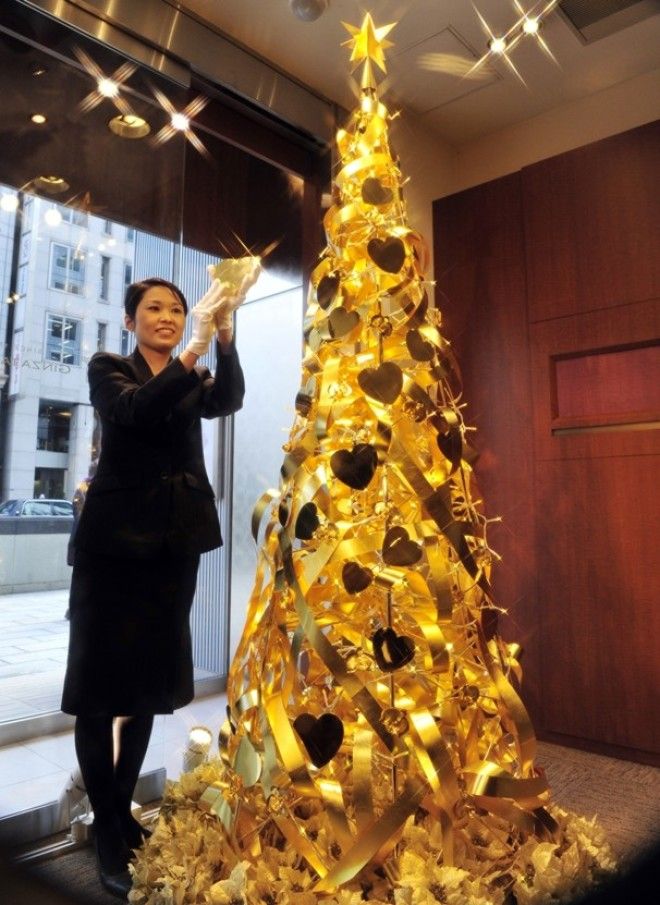 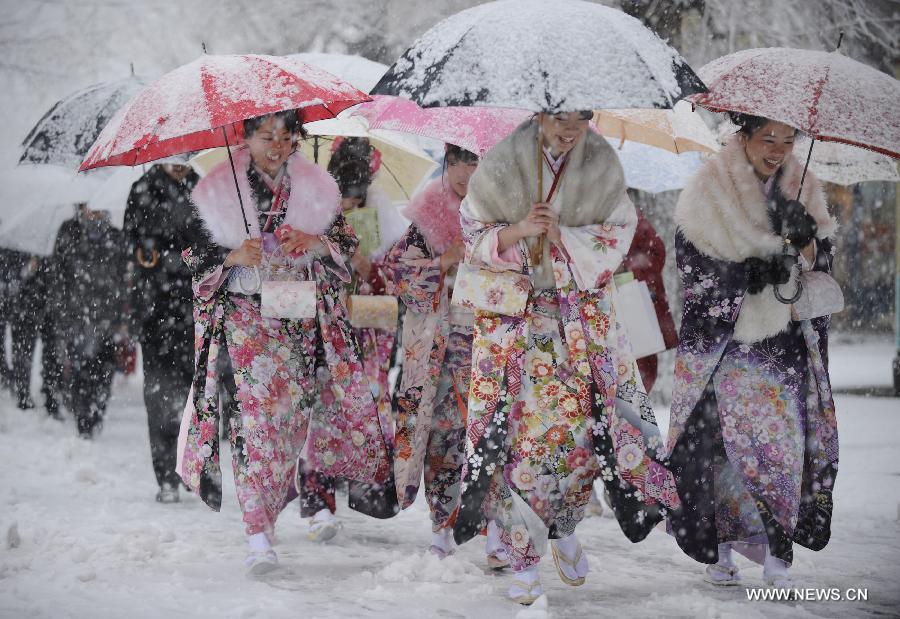 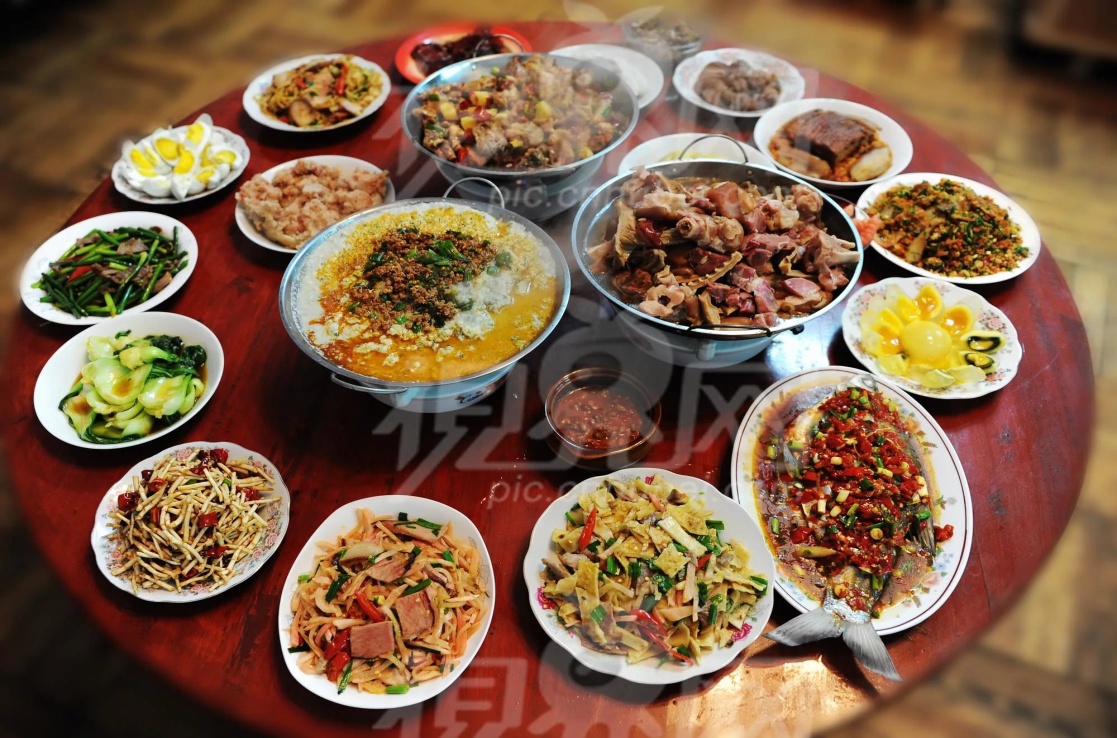 Китай
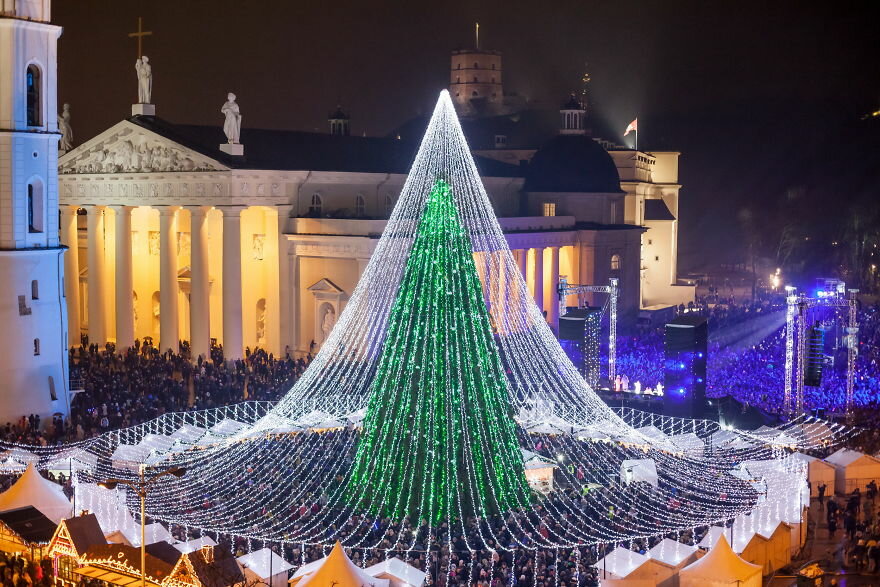 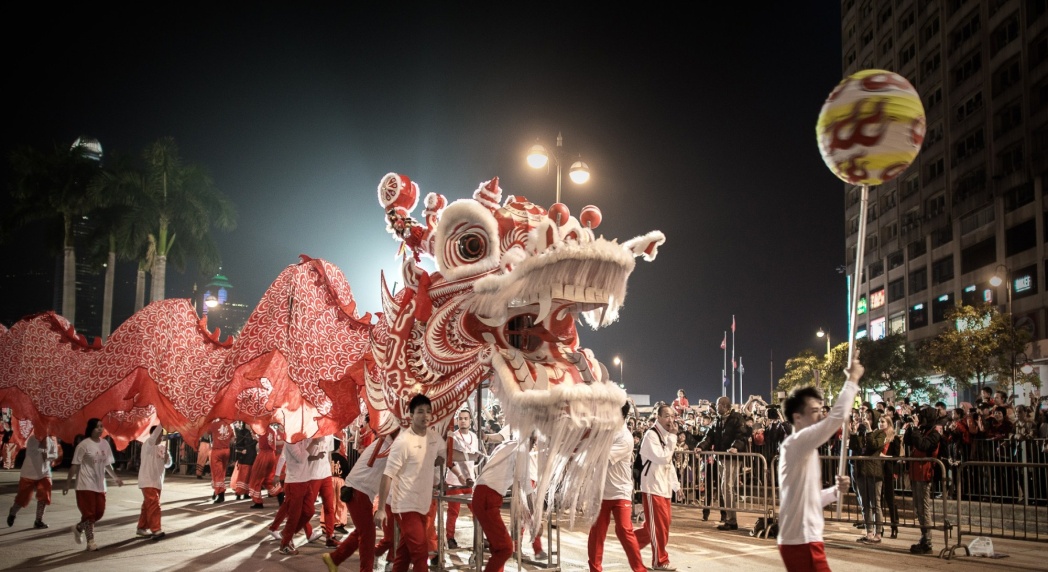 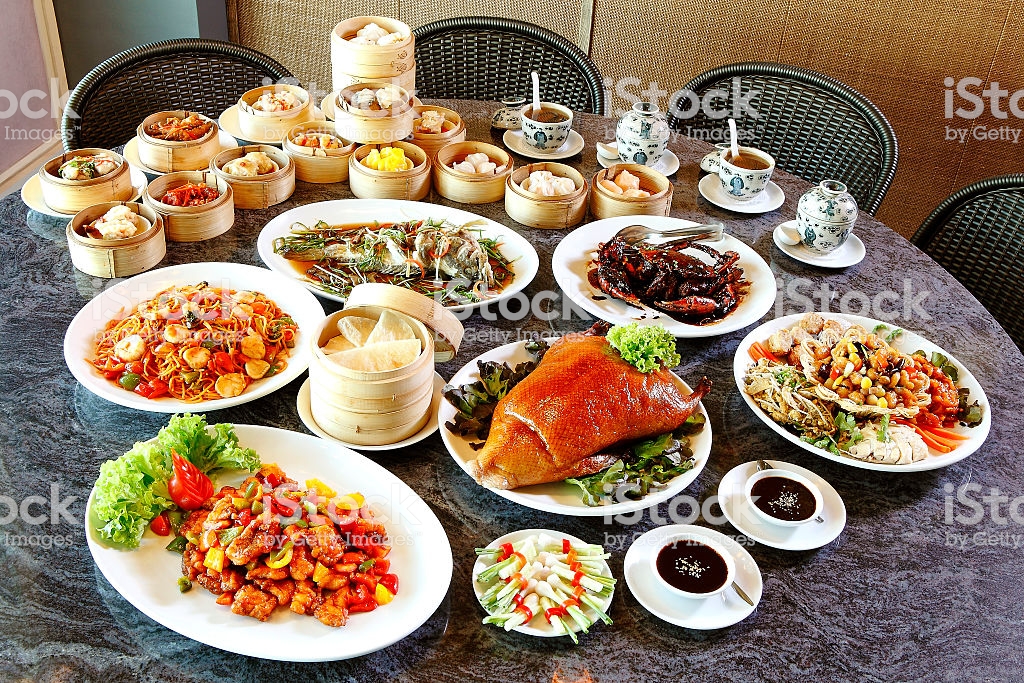 Америка
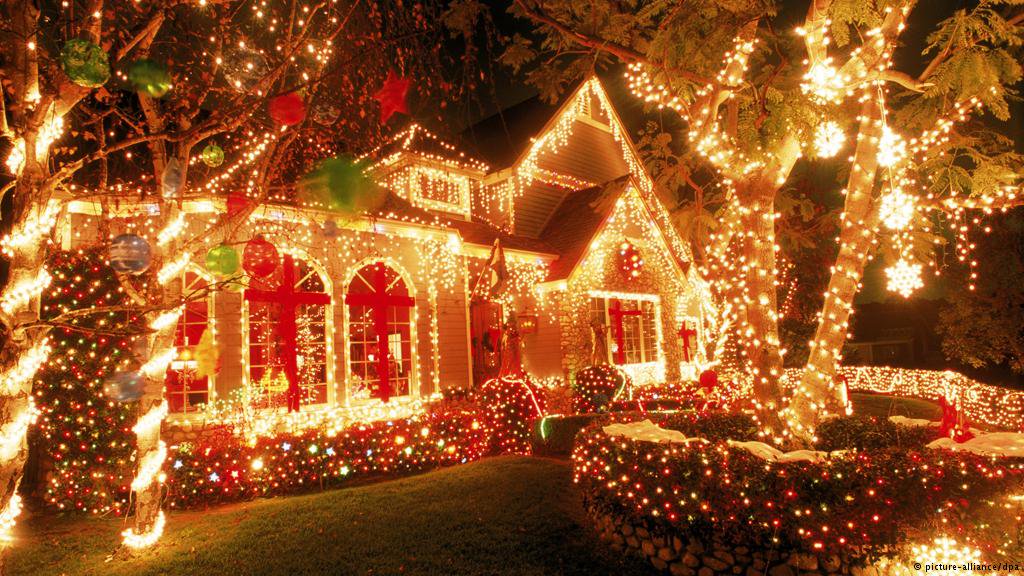 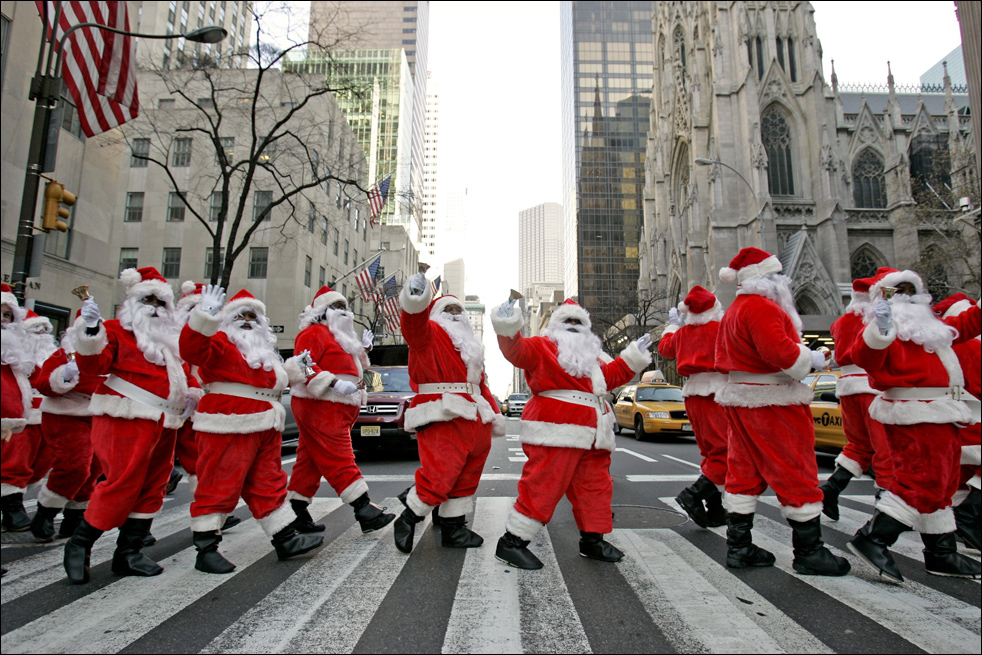 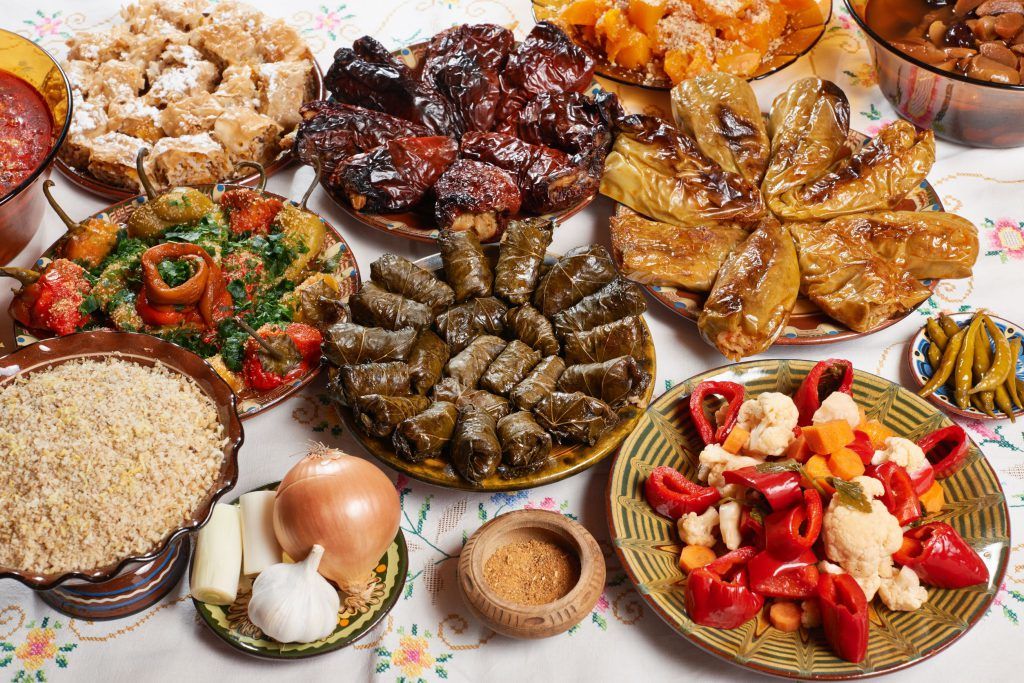 Франция
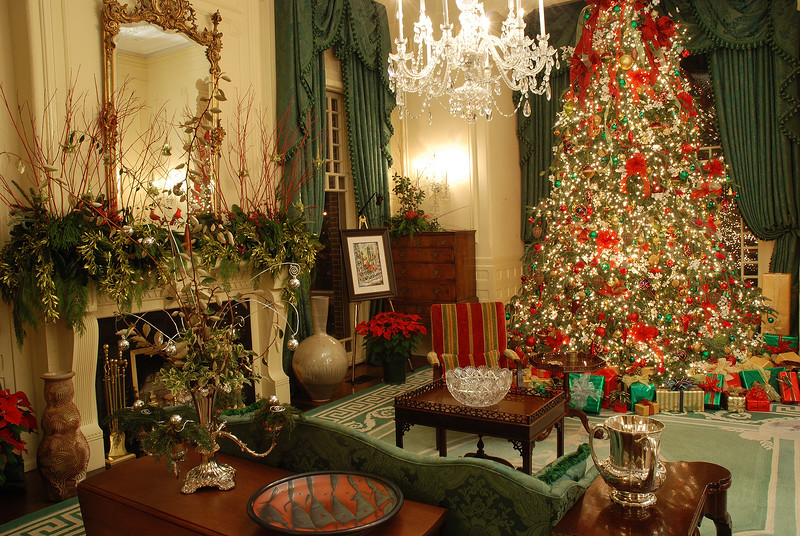 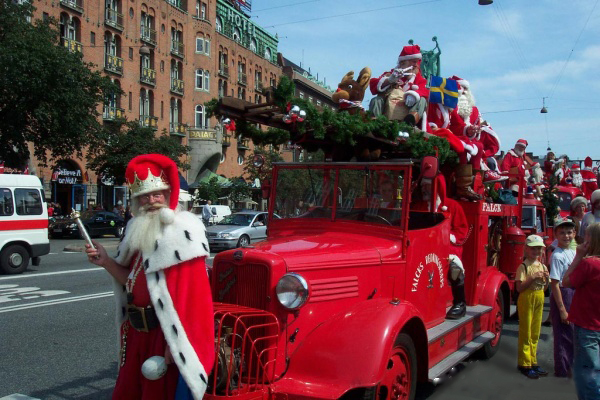 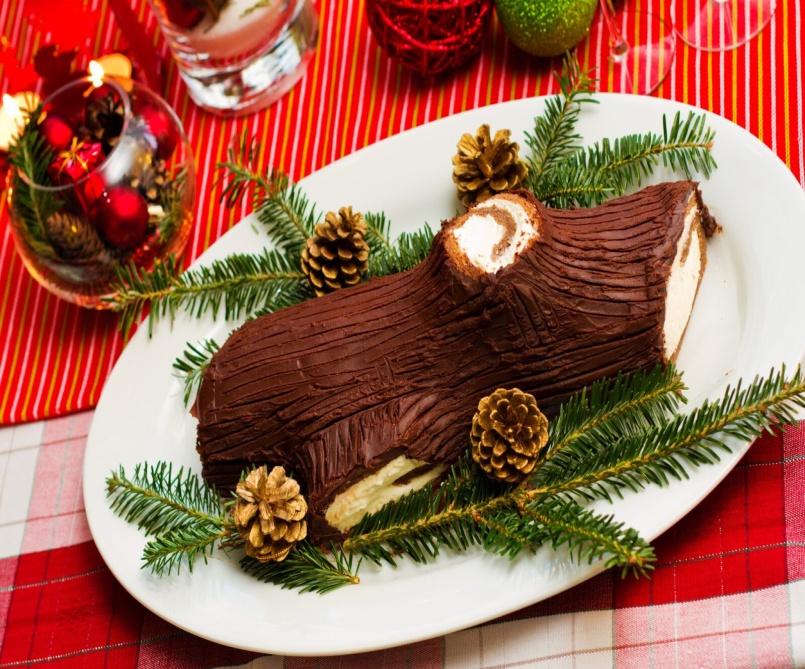 Англия
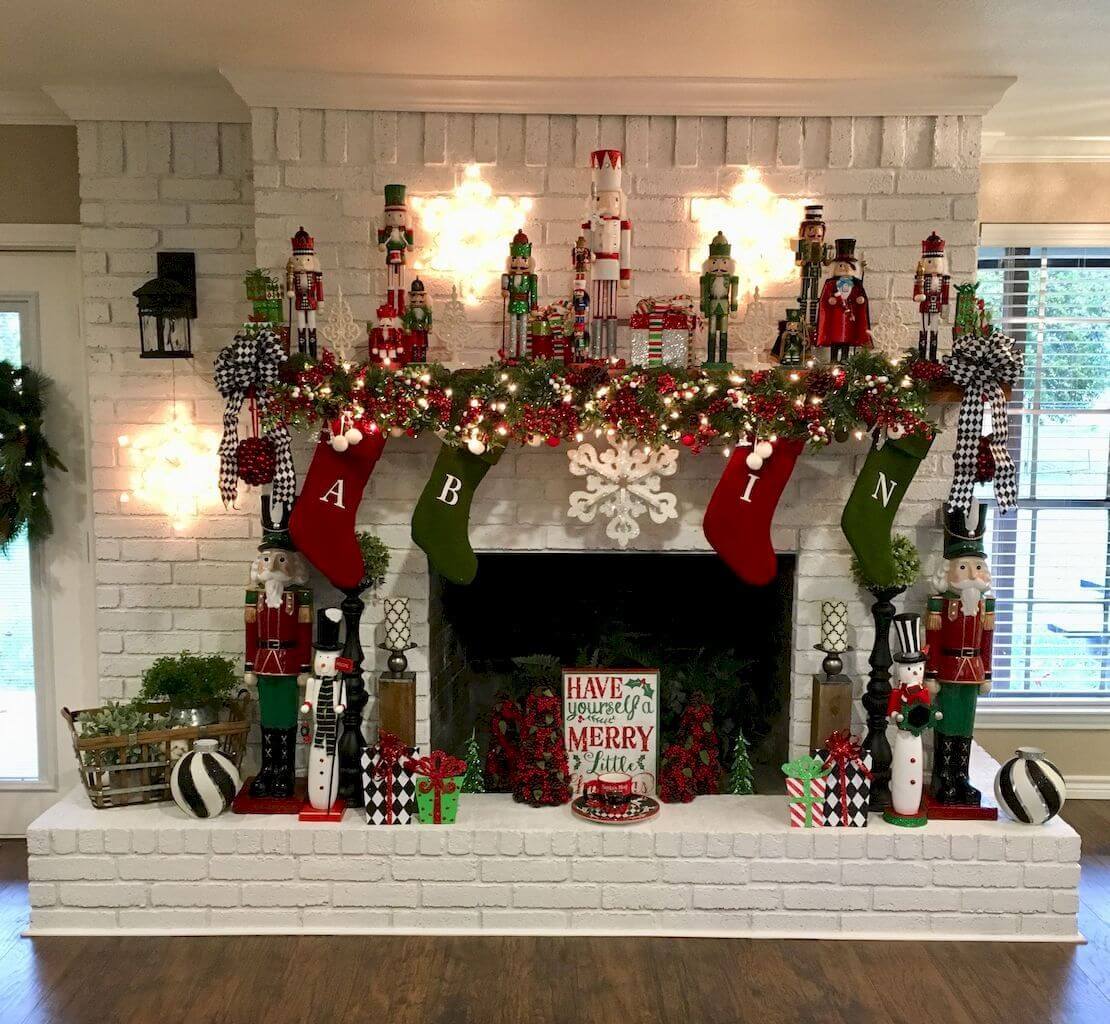 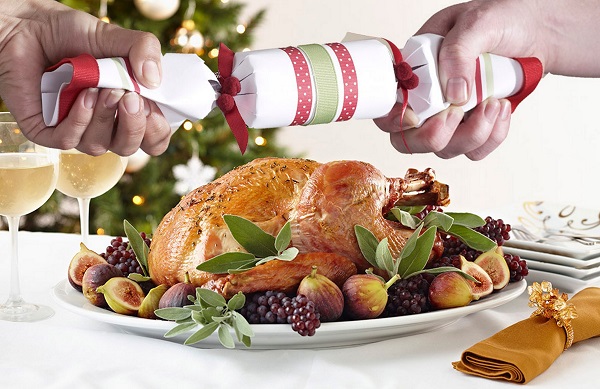 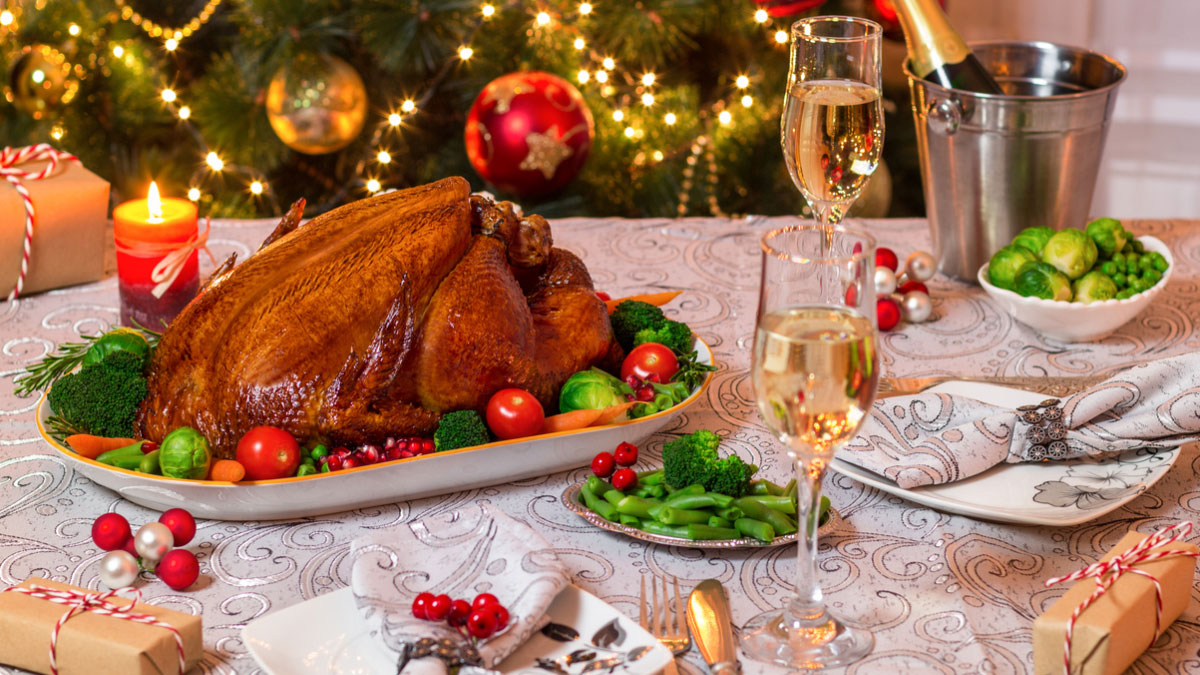 Новая зеландия
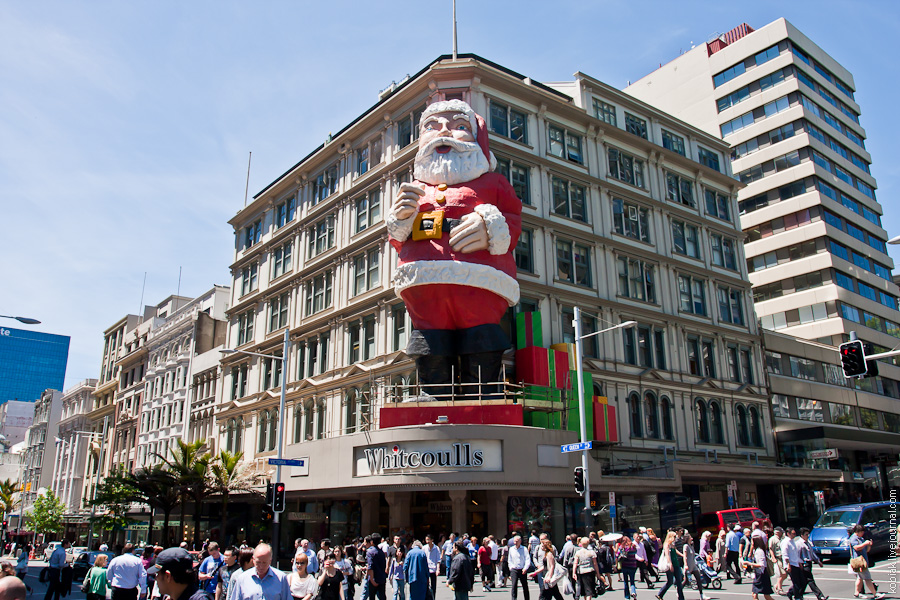 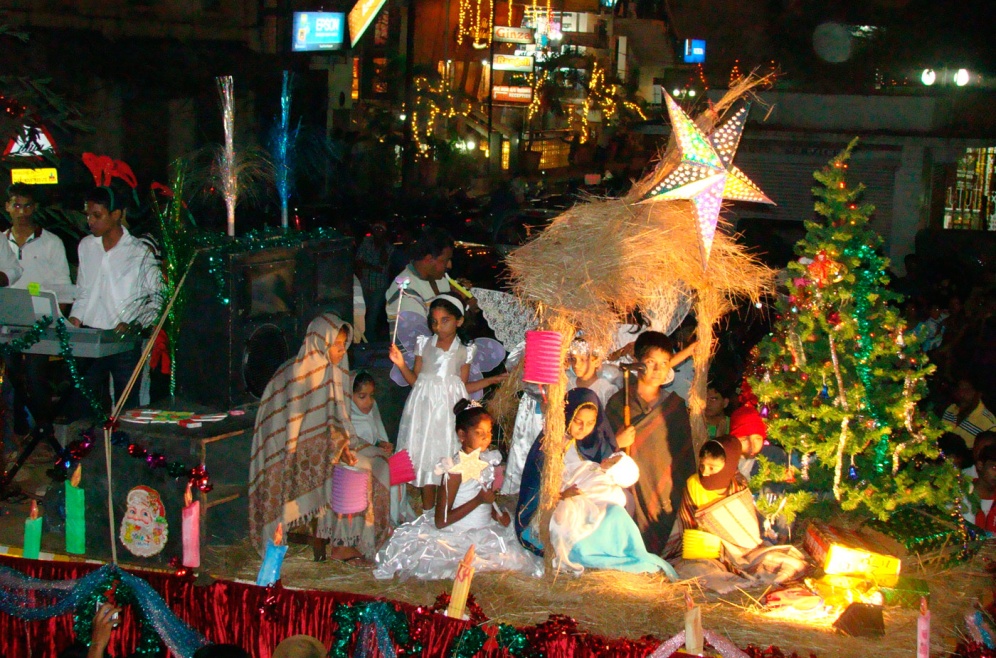 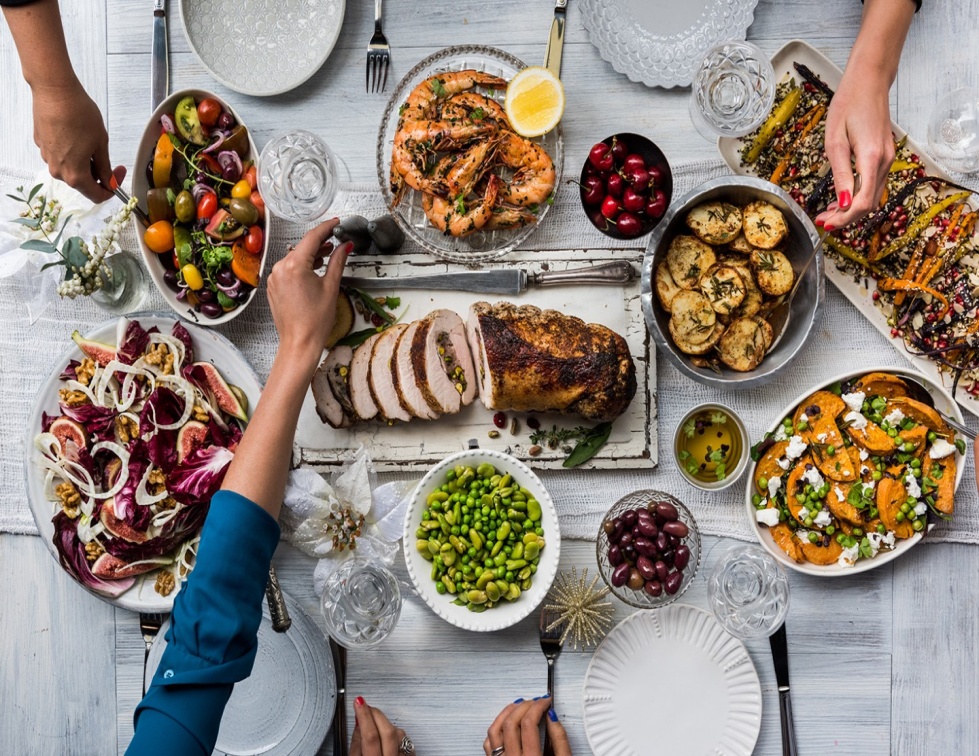 Азербайджан
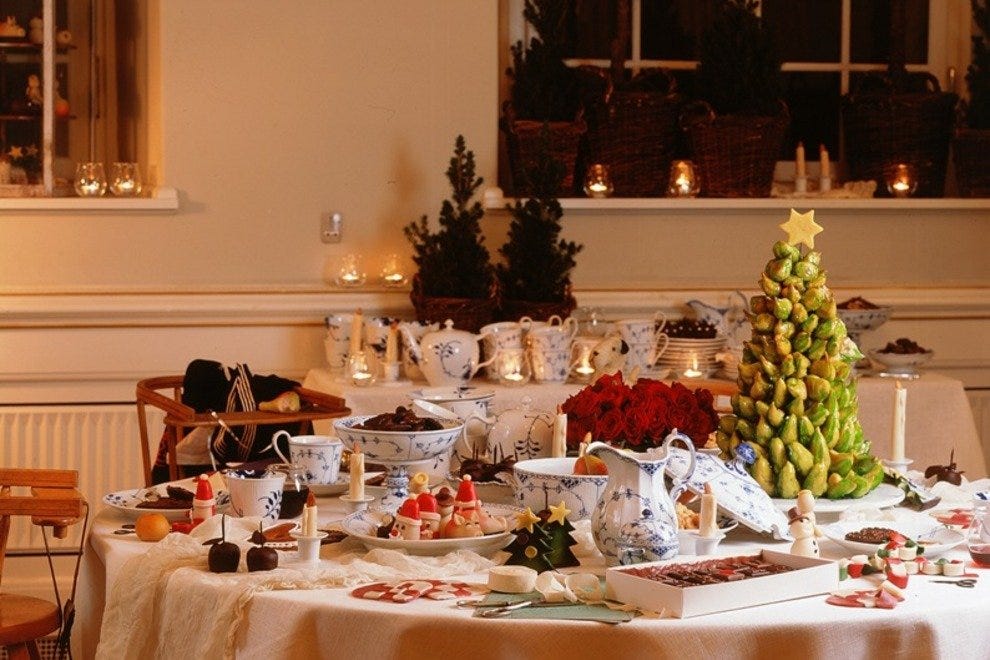 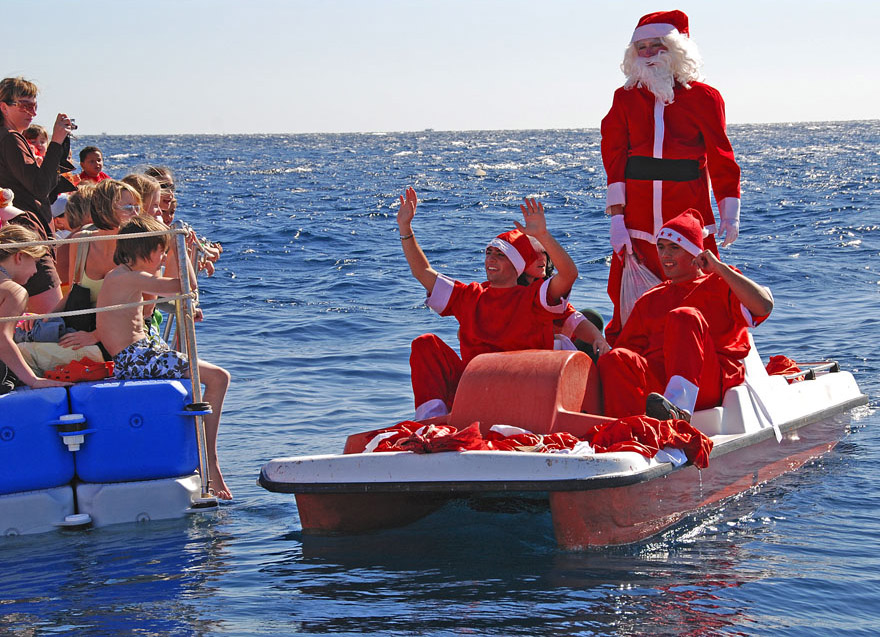 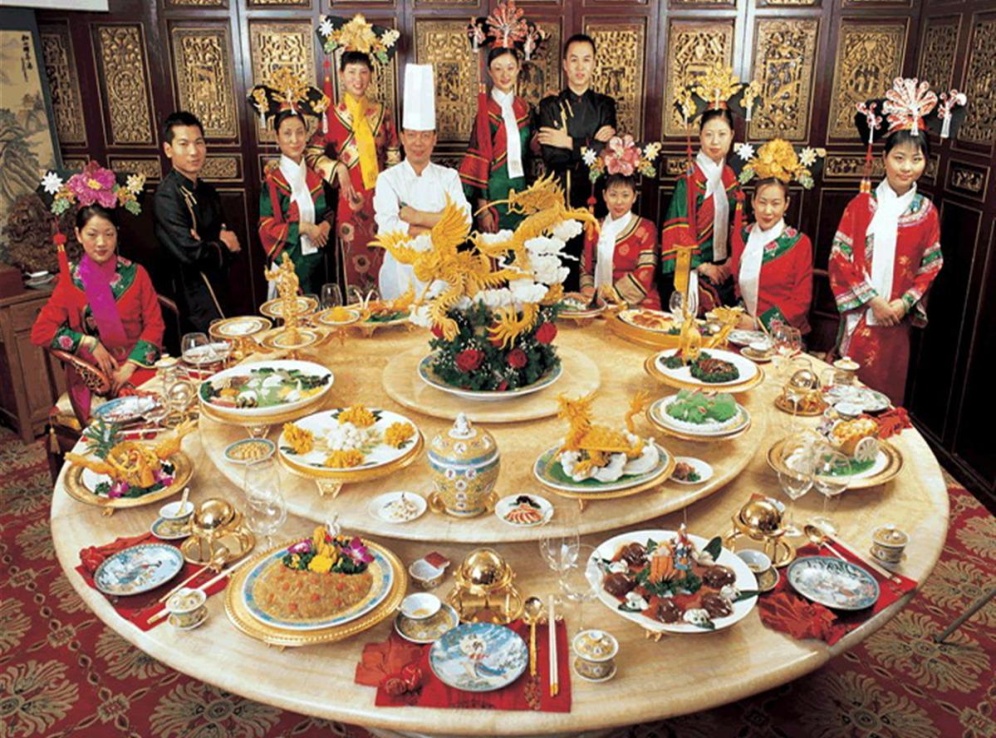 Иран
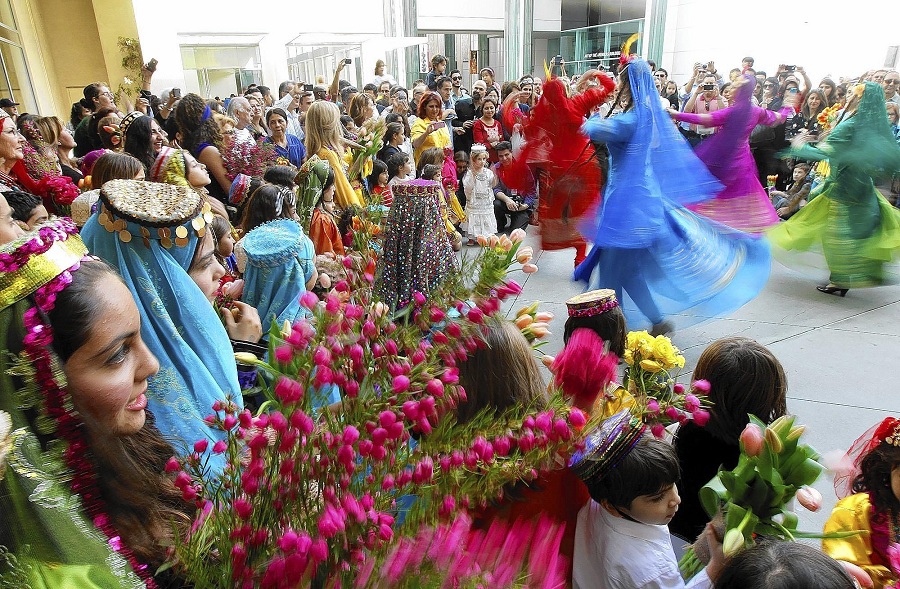 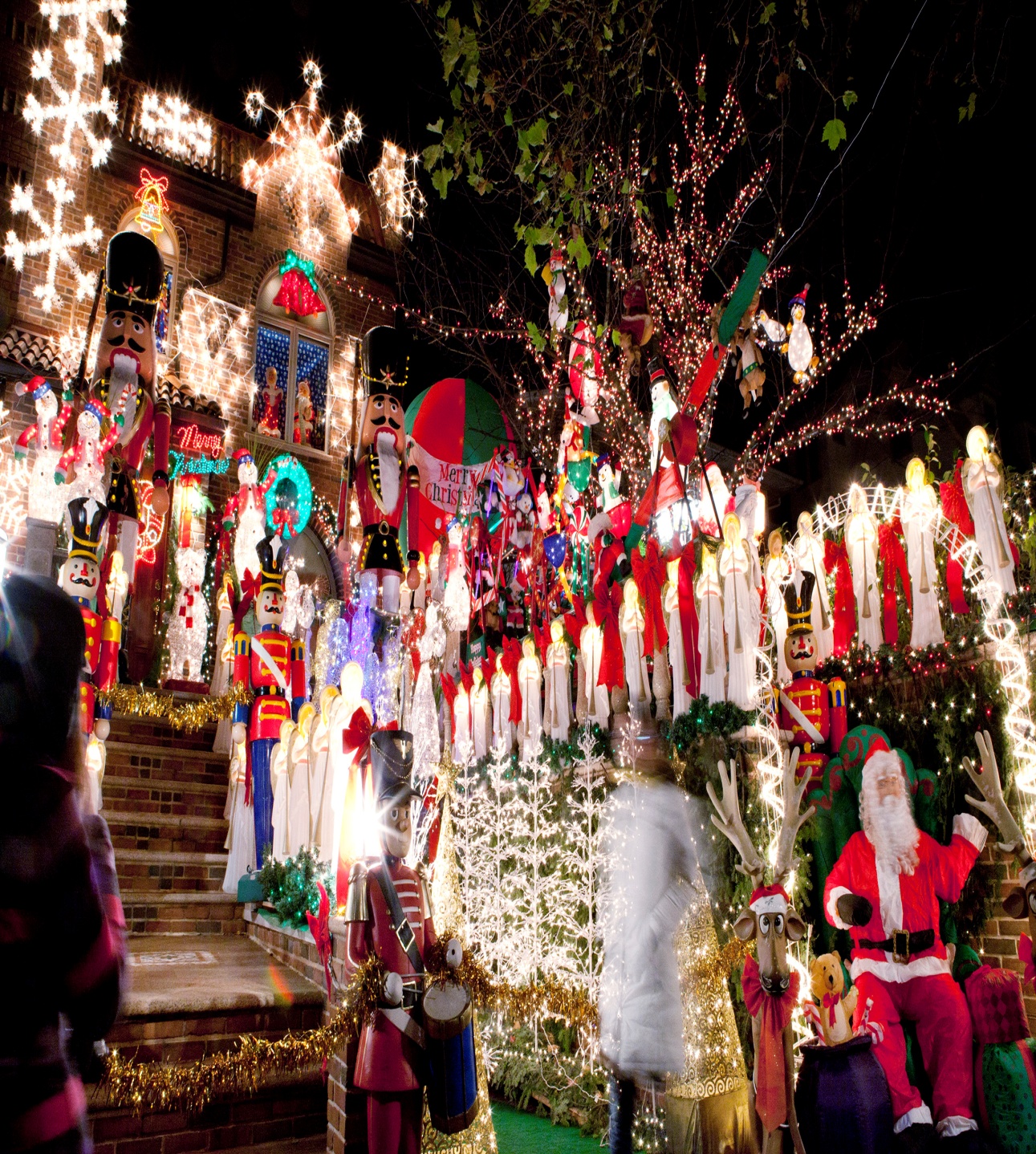 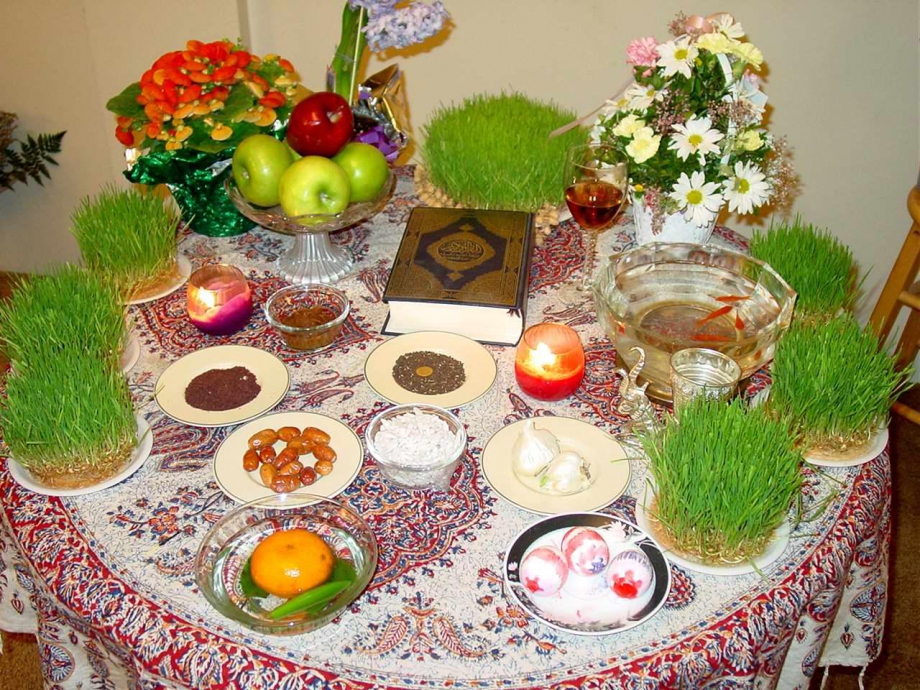 Дания
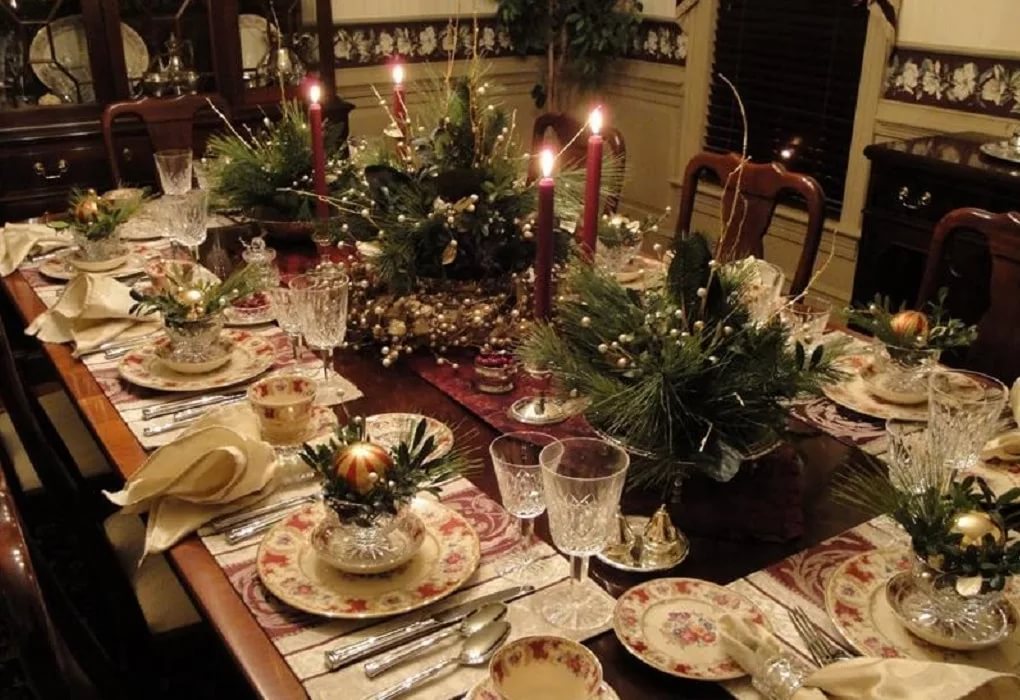 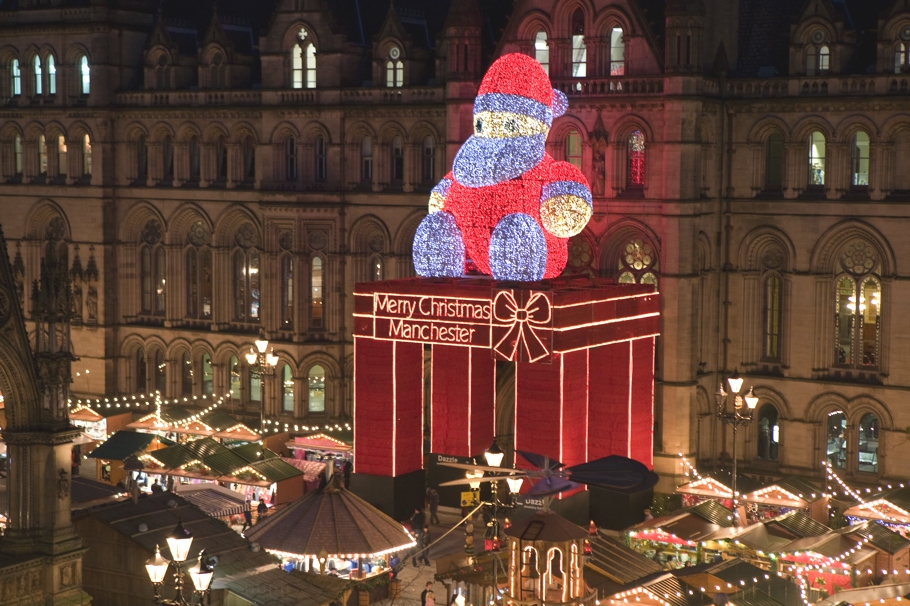 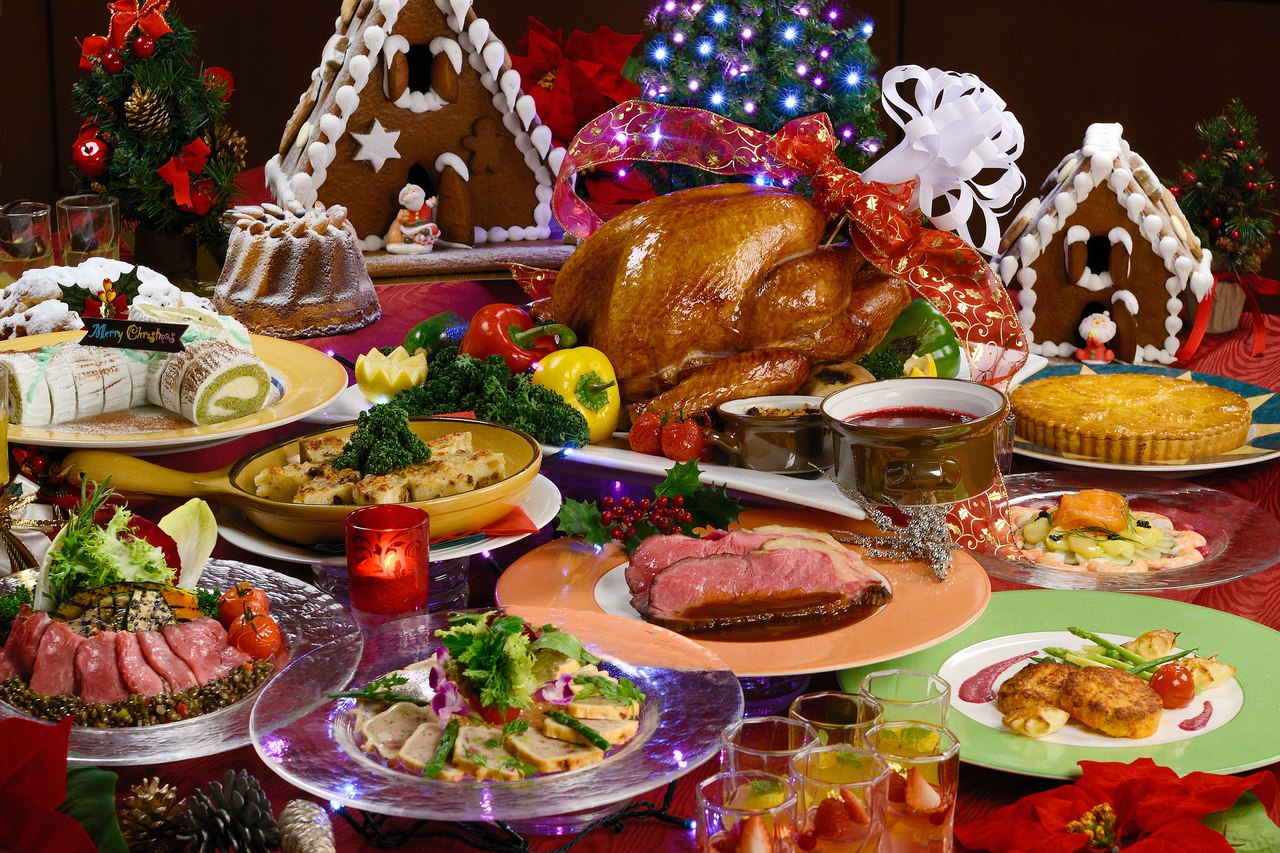 Монголия
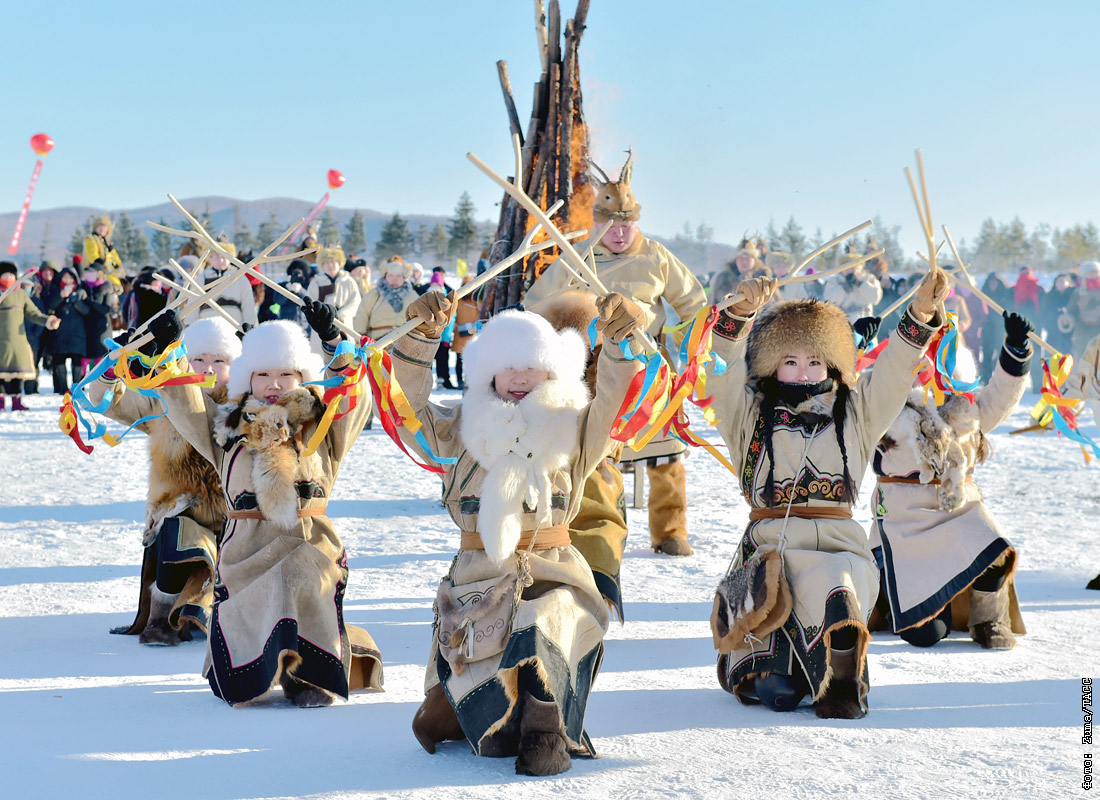 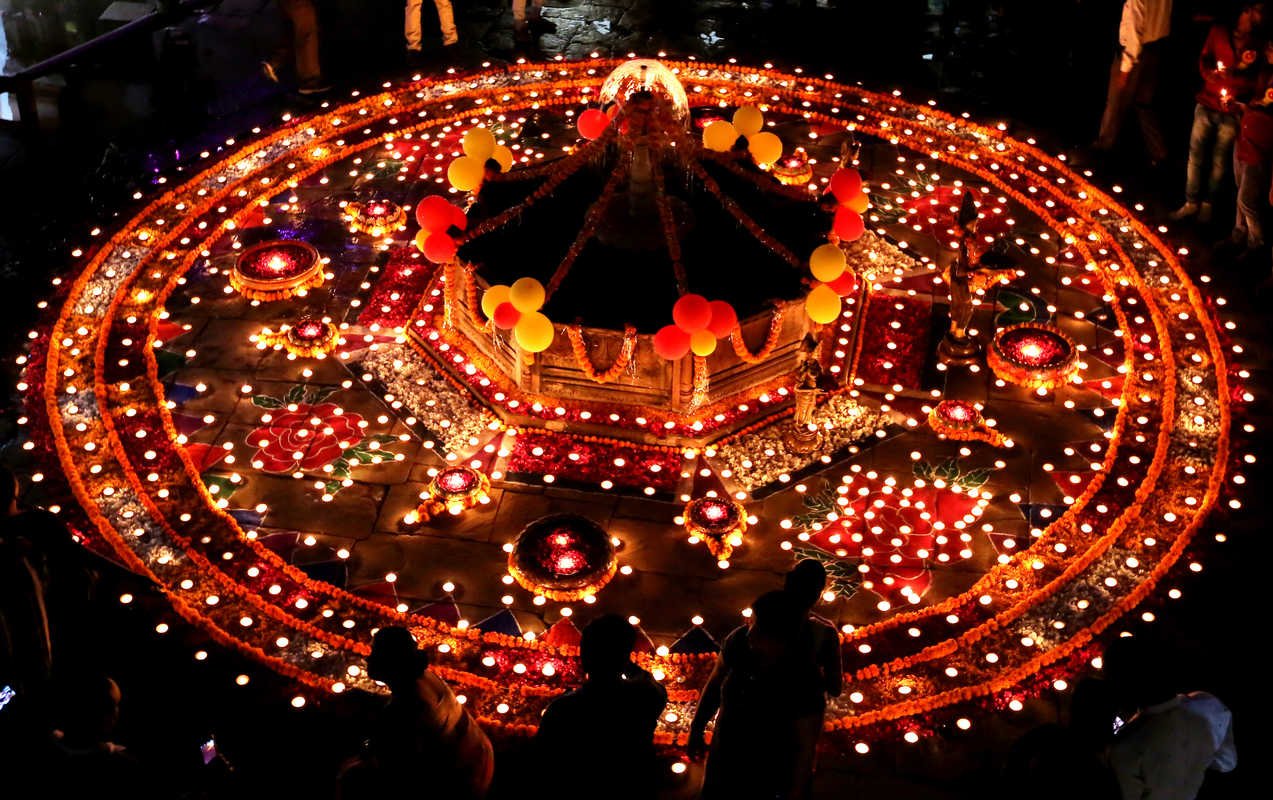 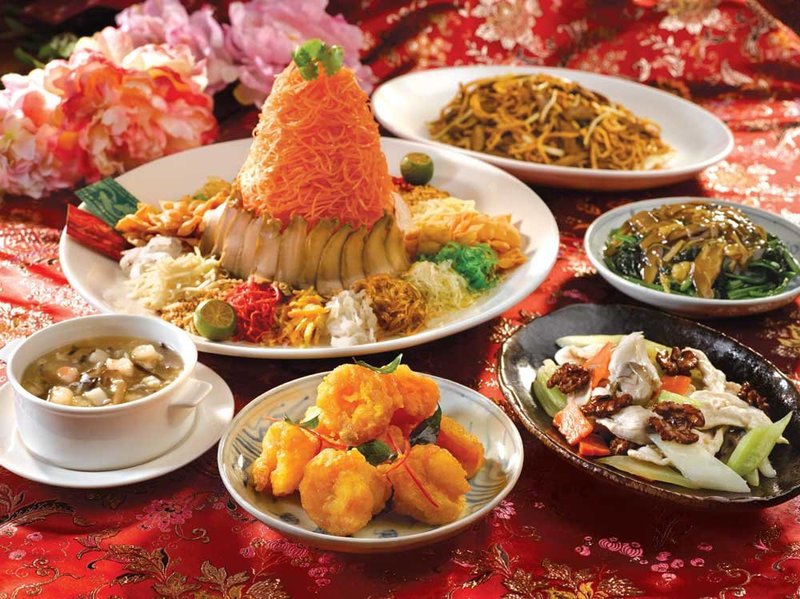 Литва
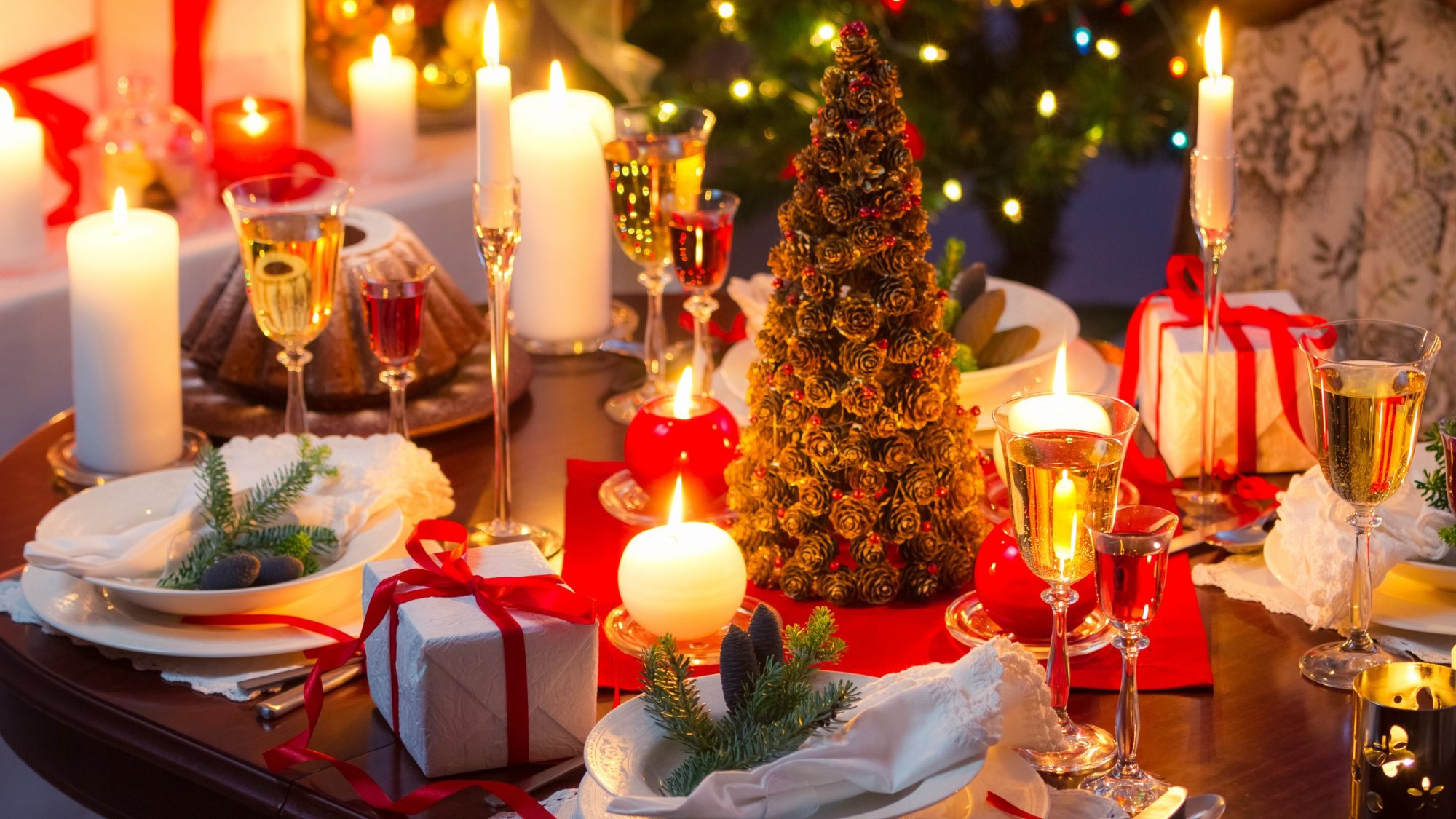 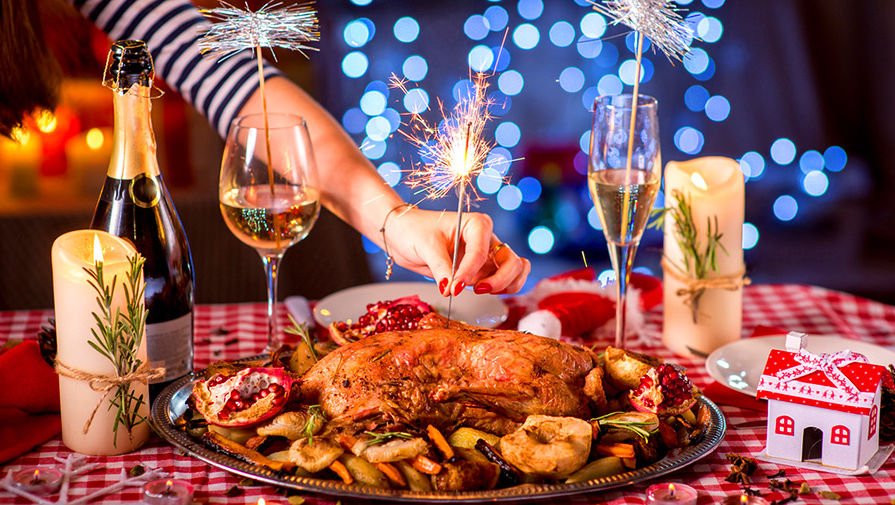 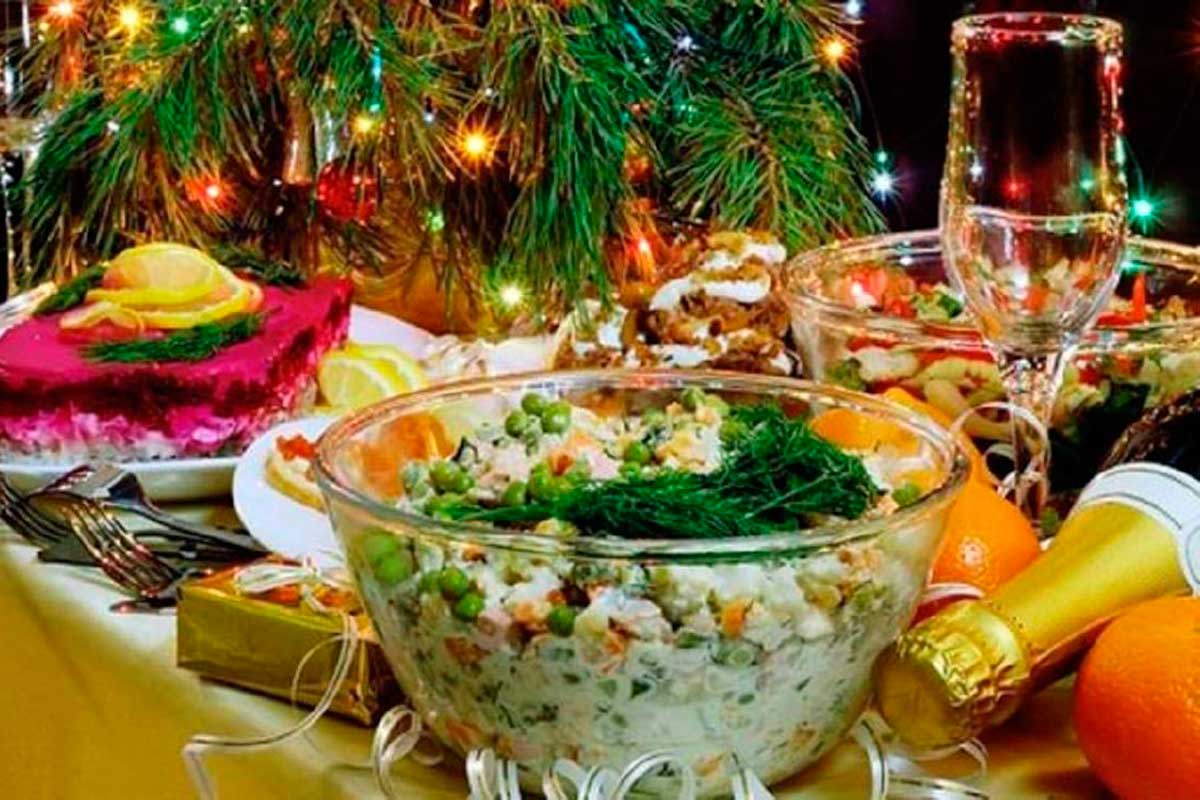 Польша
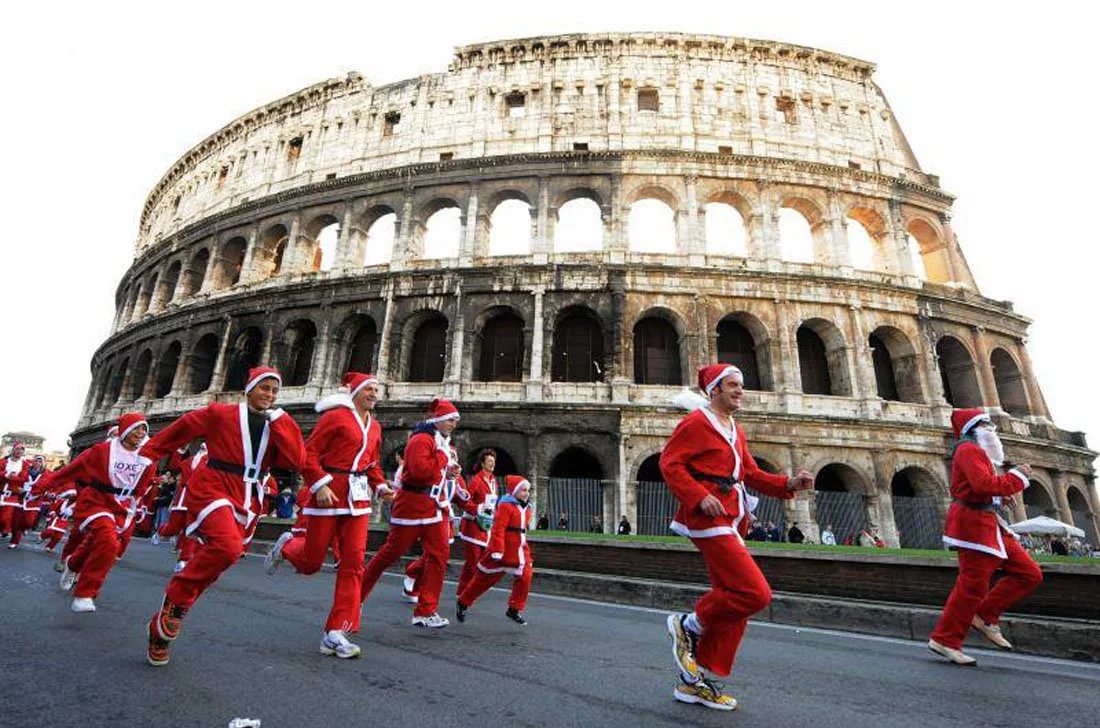 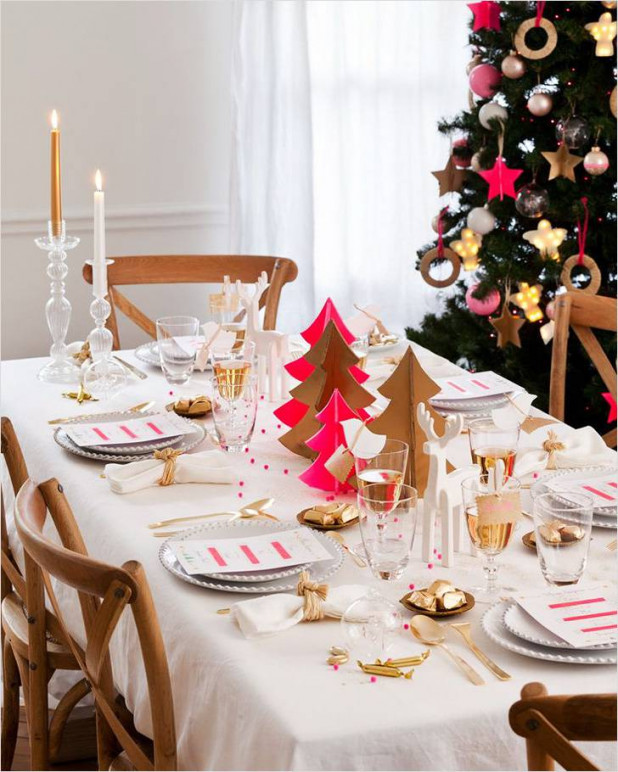 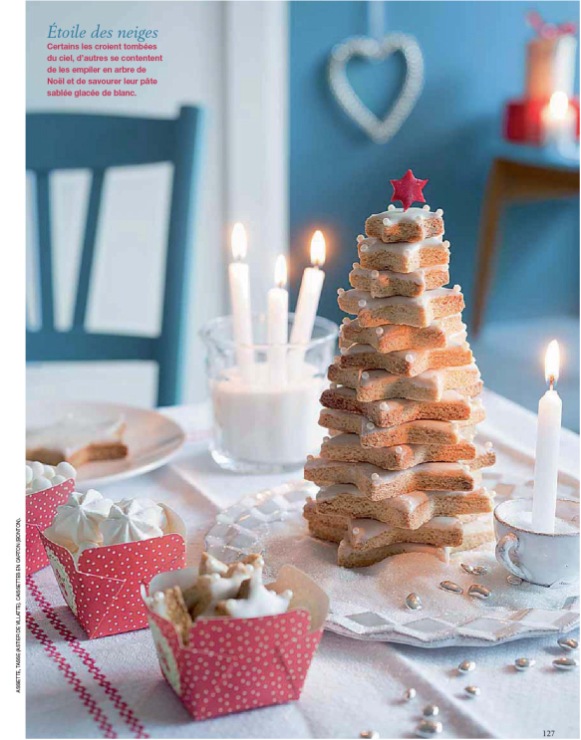 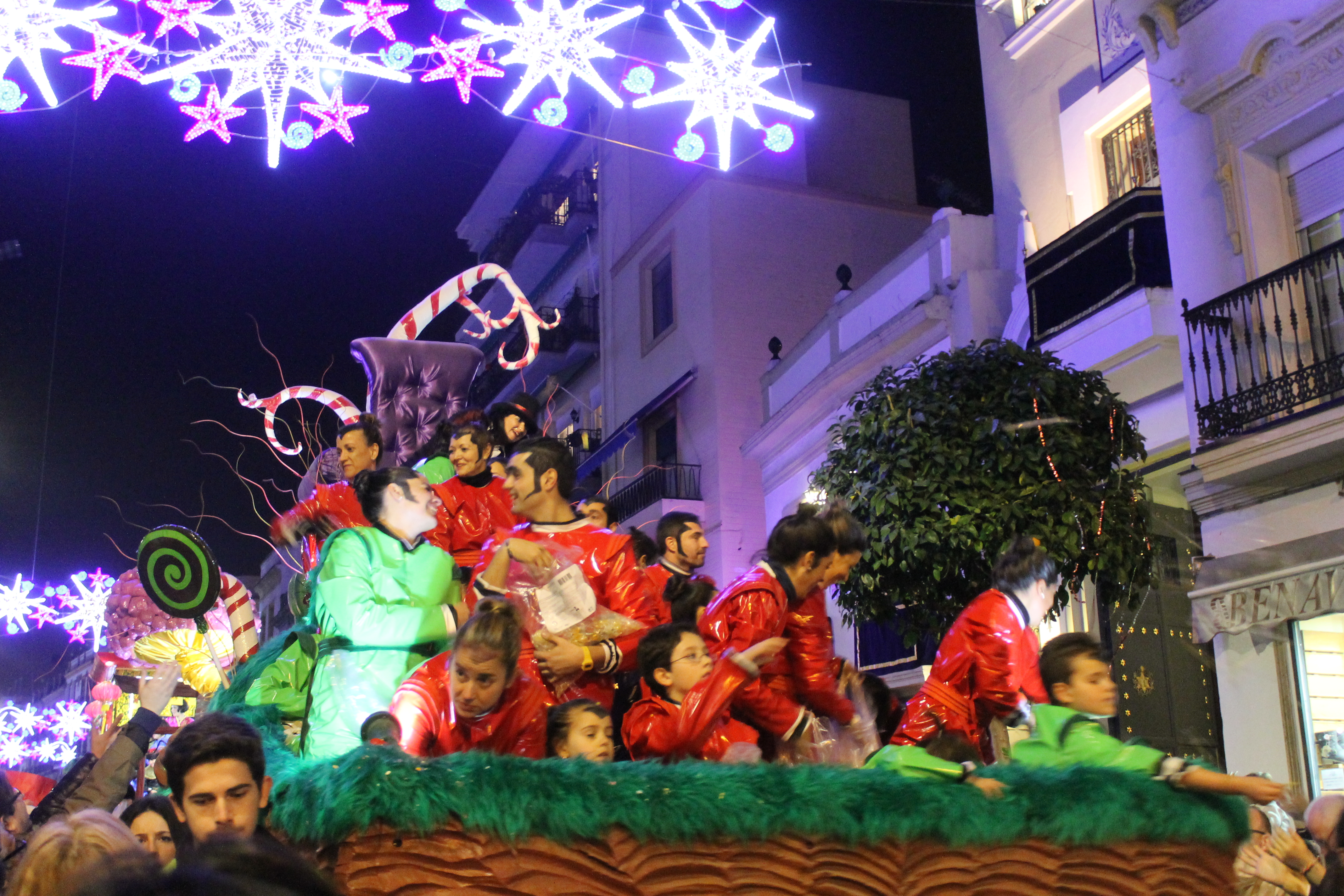 Грузия
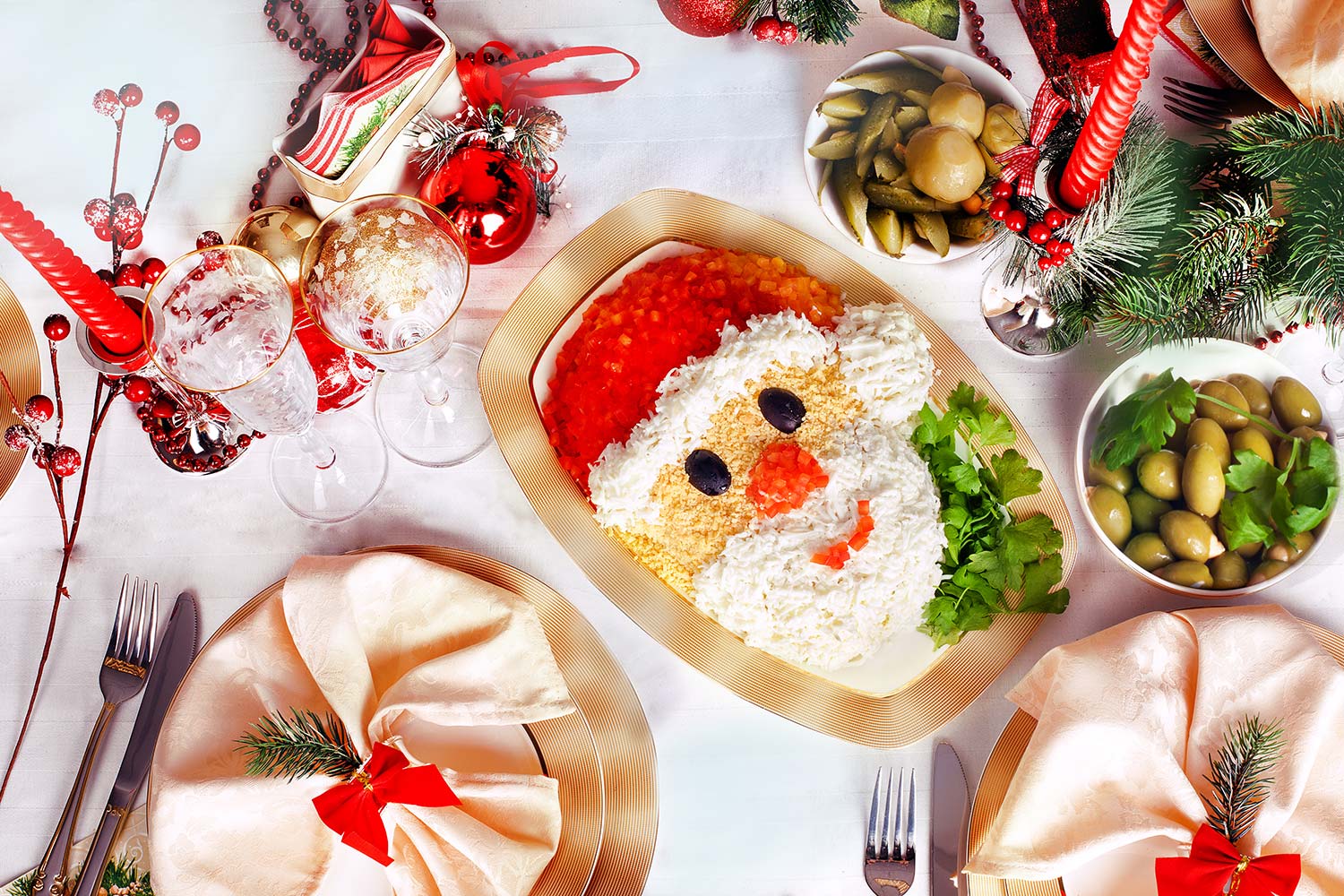 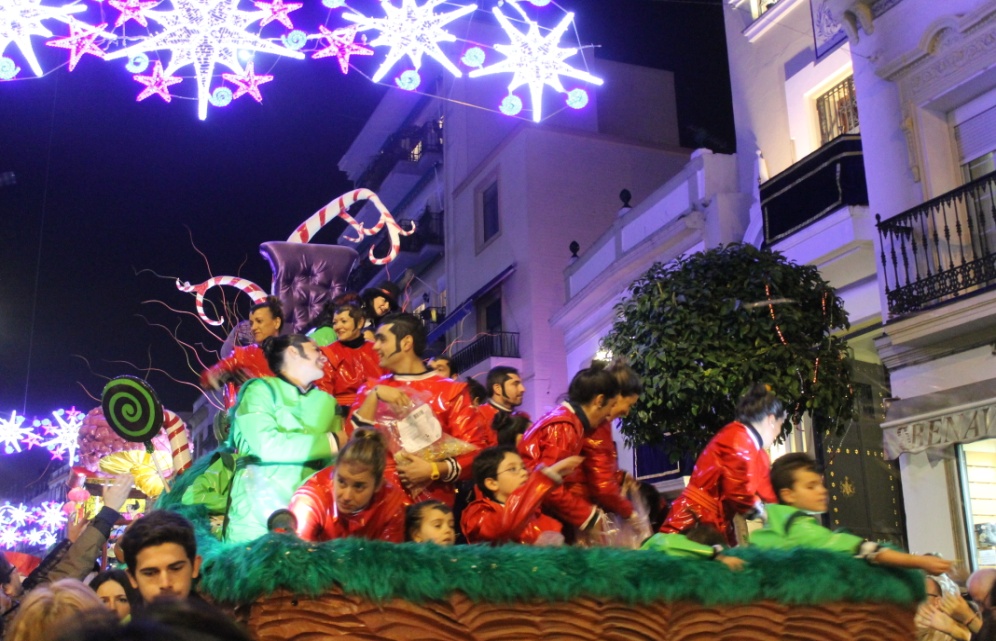 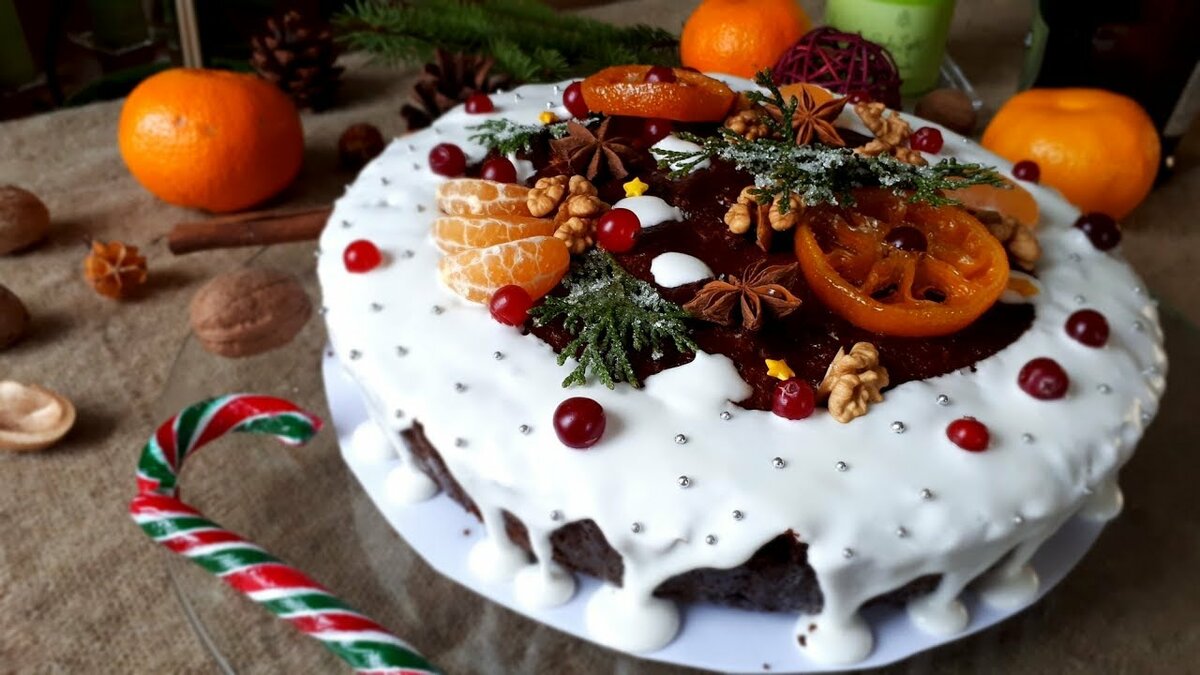 Россия
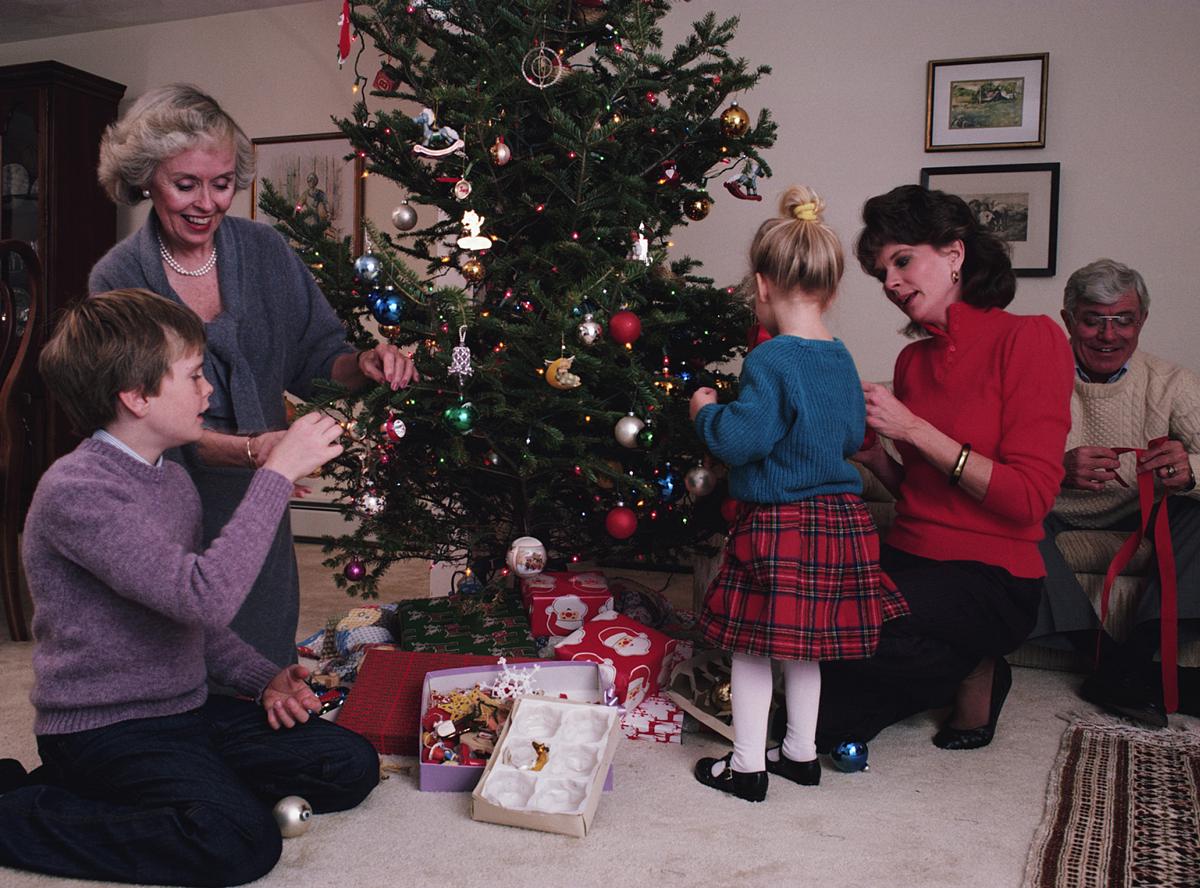 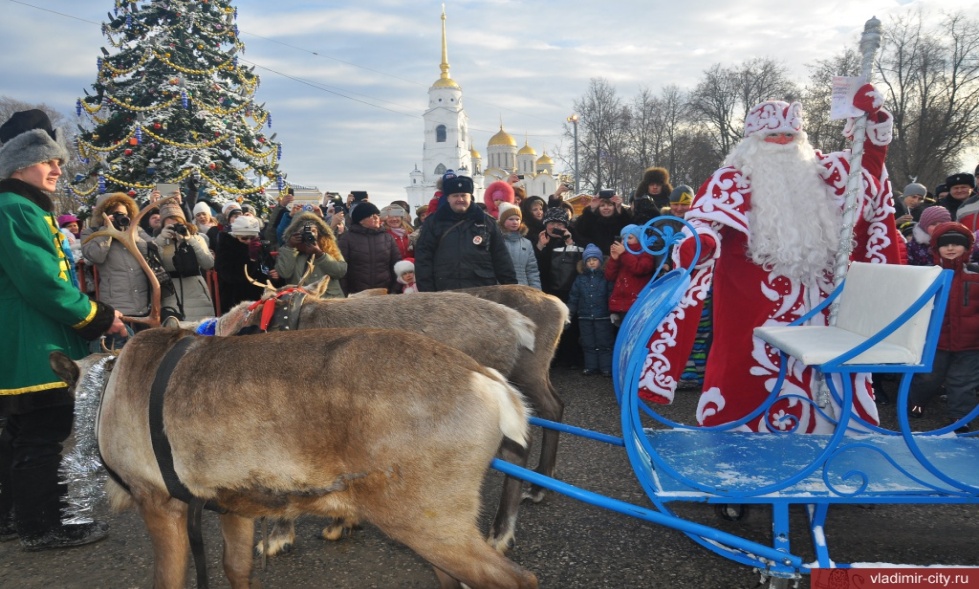 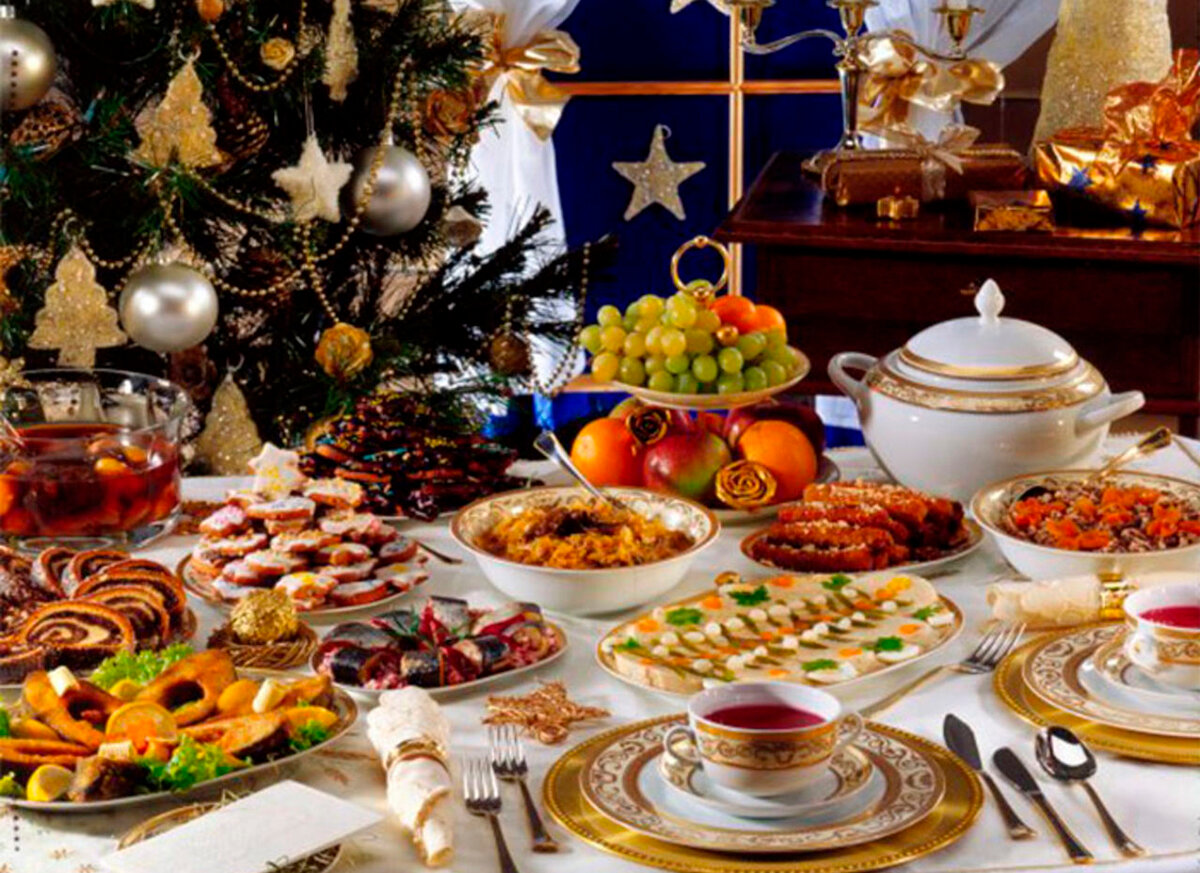